© МОУ Пречистенская СОШ
Становление профессиональной 
позиции классного руководителя
 в современном образовательном учреждении
Автор: Булыгина Наталия Владимировна,
классный руководитель 10 класса
п. Пречистое, 2015 год
«Воспитание является одним из важных компонентов образования в интересах человека, общества, государства»  –  именно так сегодня расставлены приоритеты в системе образования.
2
Основное назначение классного руководства – максимальное развитие каждого ребенка, сохранение его неповторимости, раскрытие его потенциальных талантов и создание условий для духовного, умственного и физического совершенствования.
3
Успешность работы классного руководителя зависит от определенных условий:

- знания педагогических технологий;
- владения педагогическими техниками;
- профессионального использования методов и форм воспитания;
- владения различными способами организации и проведения воспитывающей деятельности;
- владения технологией планирования и анализа деятельности.
4
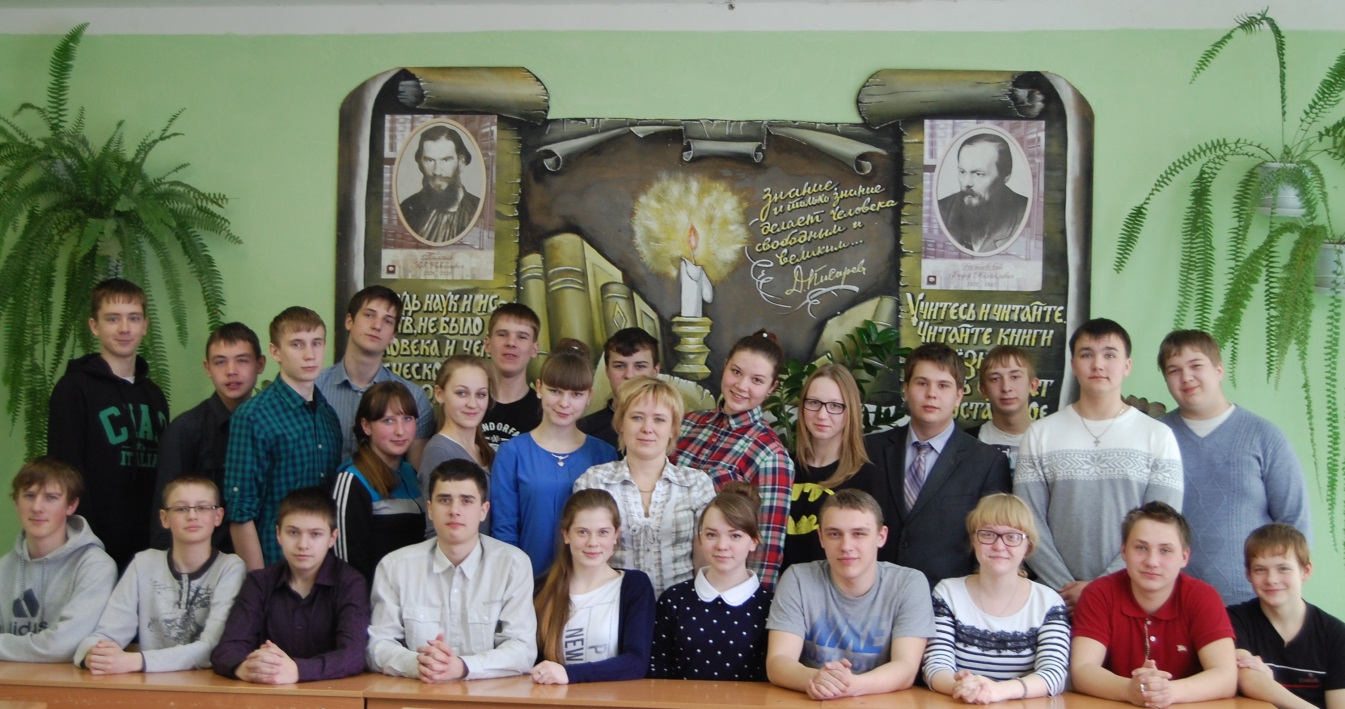 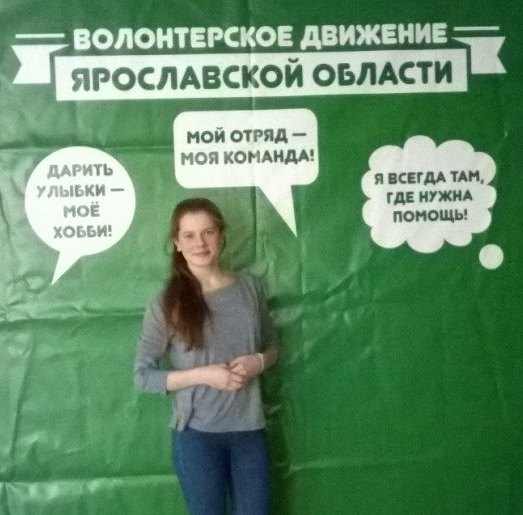 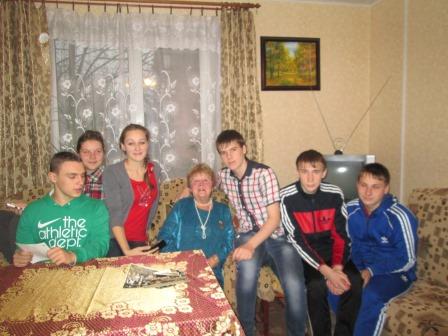 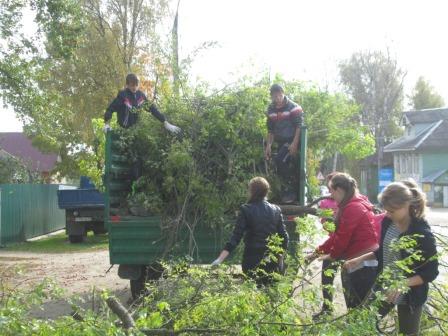 5
Классный руководитель 
создает условия для развития задатков и способностей обучающихся.
Условия для реализации возможностей педагога как классного руководителя 
в МОУ Пречистенской СОШ: 

специальная учебная литература, 
помощь старших педагогов, 
классный кабинет, 
организованы занятия в школе молодого классного руководителя,
ежегодно проводятся тематические занятия, семинары, педсоветы по вопросам воспитания.
6
«Программа воспитания и социализации»
«Программа духовно-нравственного развития и воспитания»
«Программа «Одарённые дети»
«Программа формирования экологической культуры, здорового и безопасного образа жизни»
7
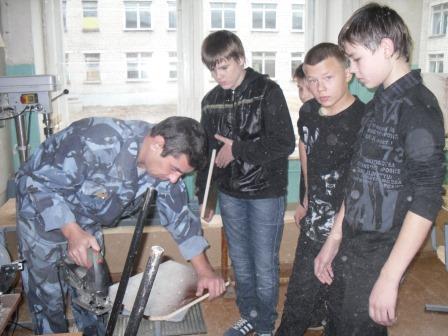 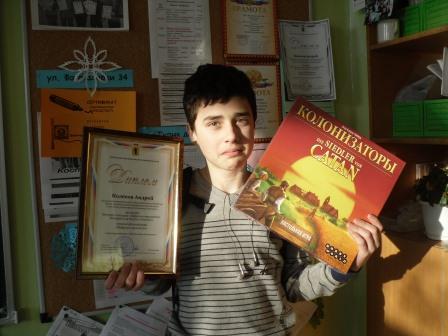 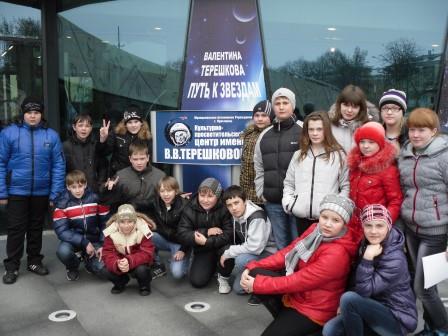 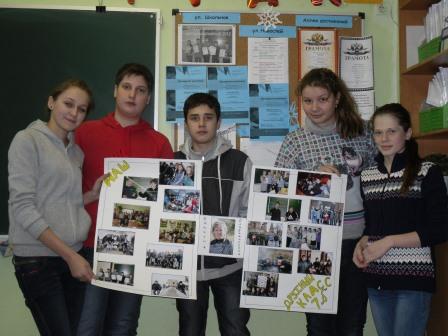 8
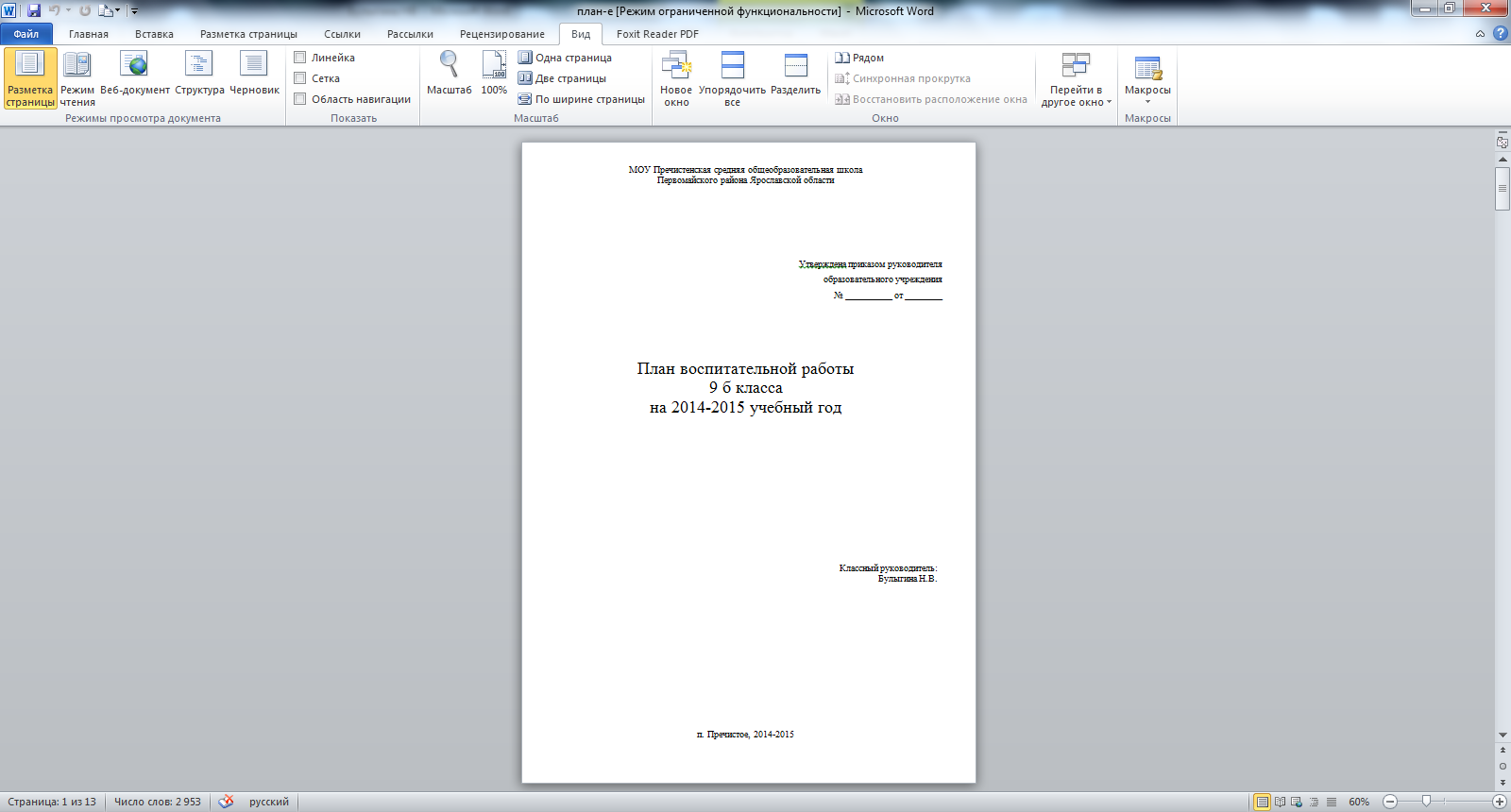 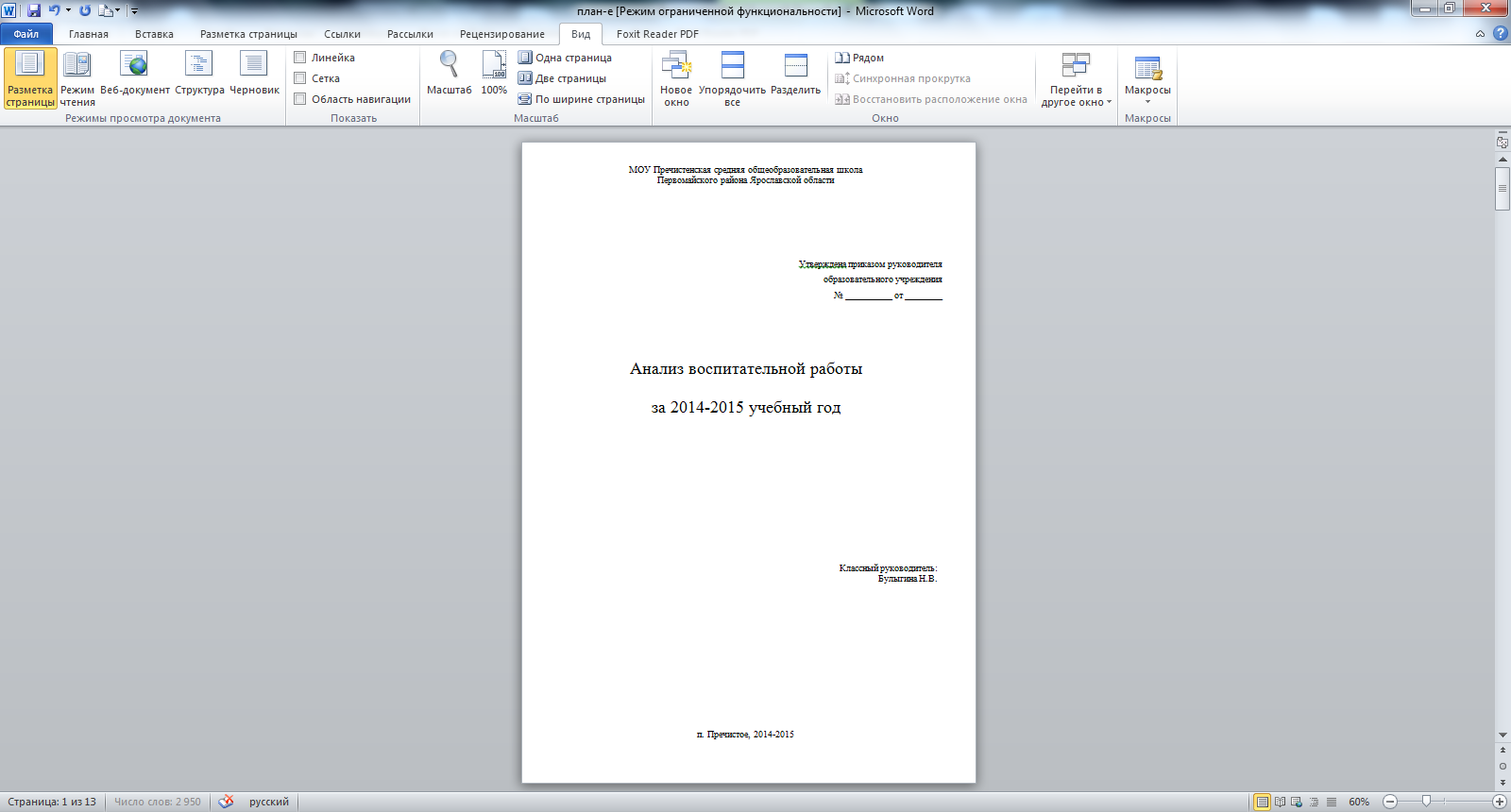 9
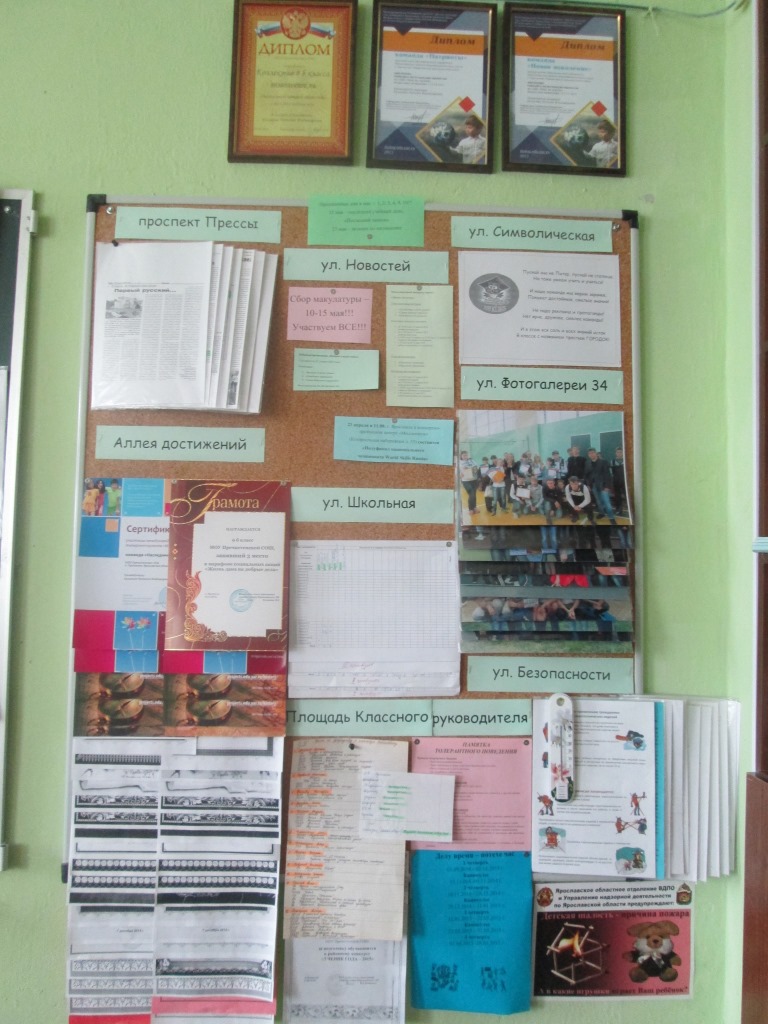 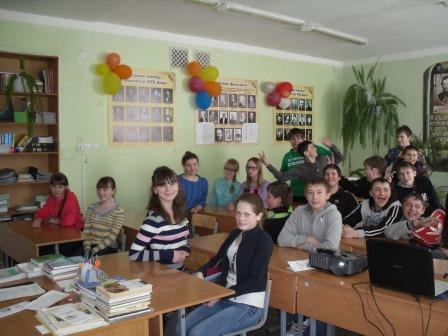 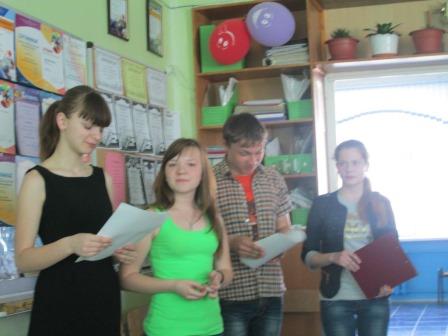 10
Наставничество быстро и качественно помогает решать задачи профессионального становления молодых учителей, включать их в проектирование своего развития, оказывать им помощь в самоорганизации, самоанализе своего развития, повышать их профессиональную компетентность.
11
Непрерывное педагогическое образование — особая система, влияющая на формирование профессиональной зрелости классного руководителя, которая определяется не только потребностями самого специалиста, но и содержанием и условиями воспитательного процесса в образовательном учреждении, где он работает.
12
Повышение компетентности 
классных руководителей 
МОУ Пречистеской СОШ
изучение методической и педагогической литературы;
методическую деятельность;
обучение на курсах повышения квалификации;
применение в своей деятельности опыта коллег,
проведение открытых классных часов и мероприятий;
проведение мониторинговых исследований,
анализ воспитательной деятельности.
13
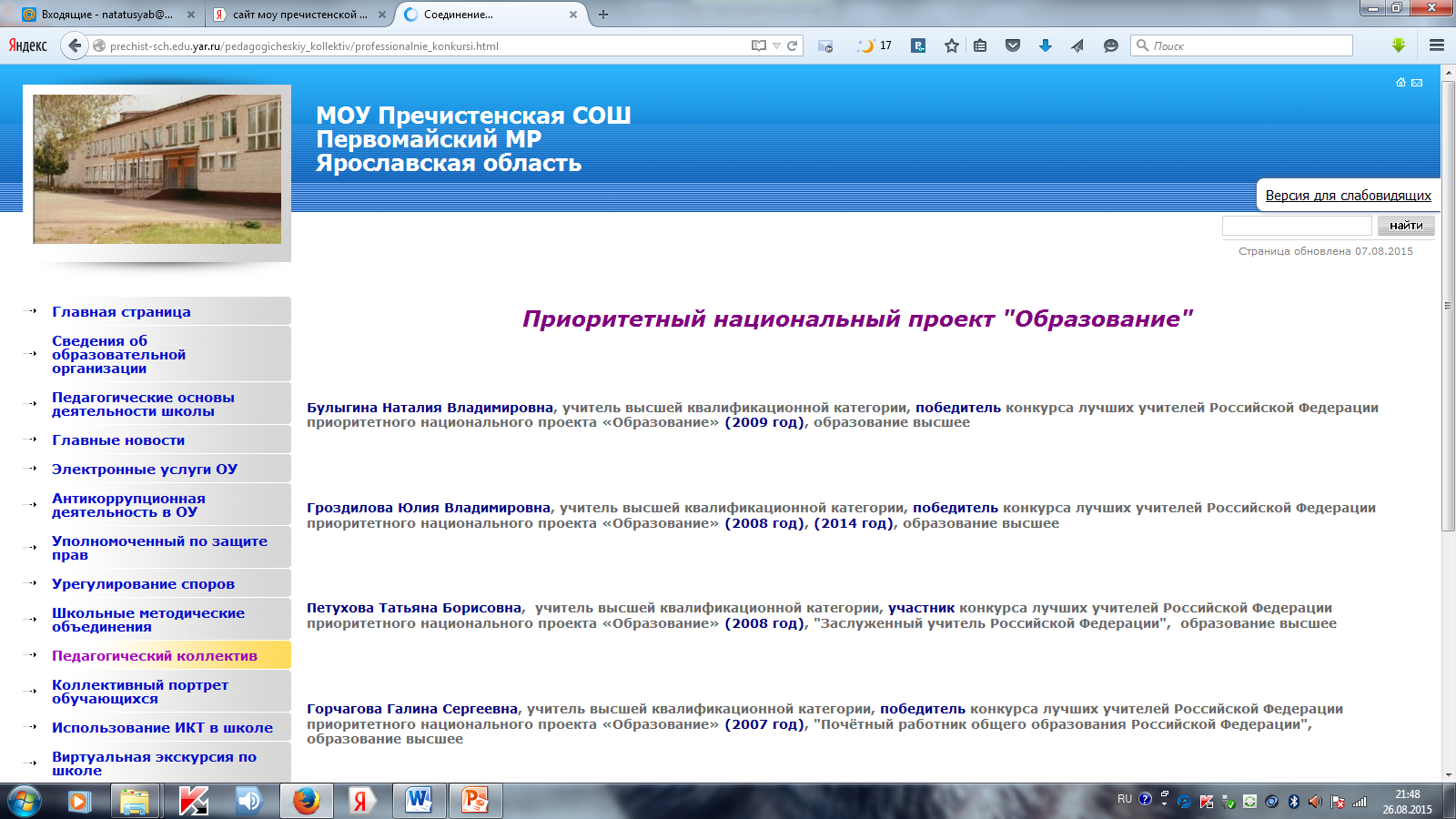 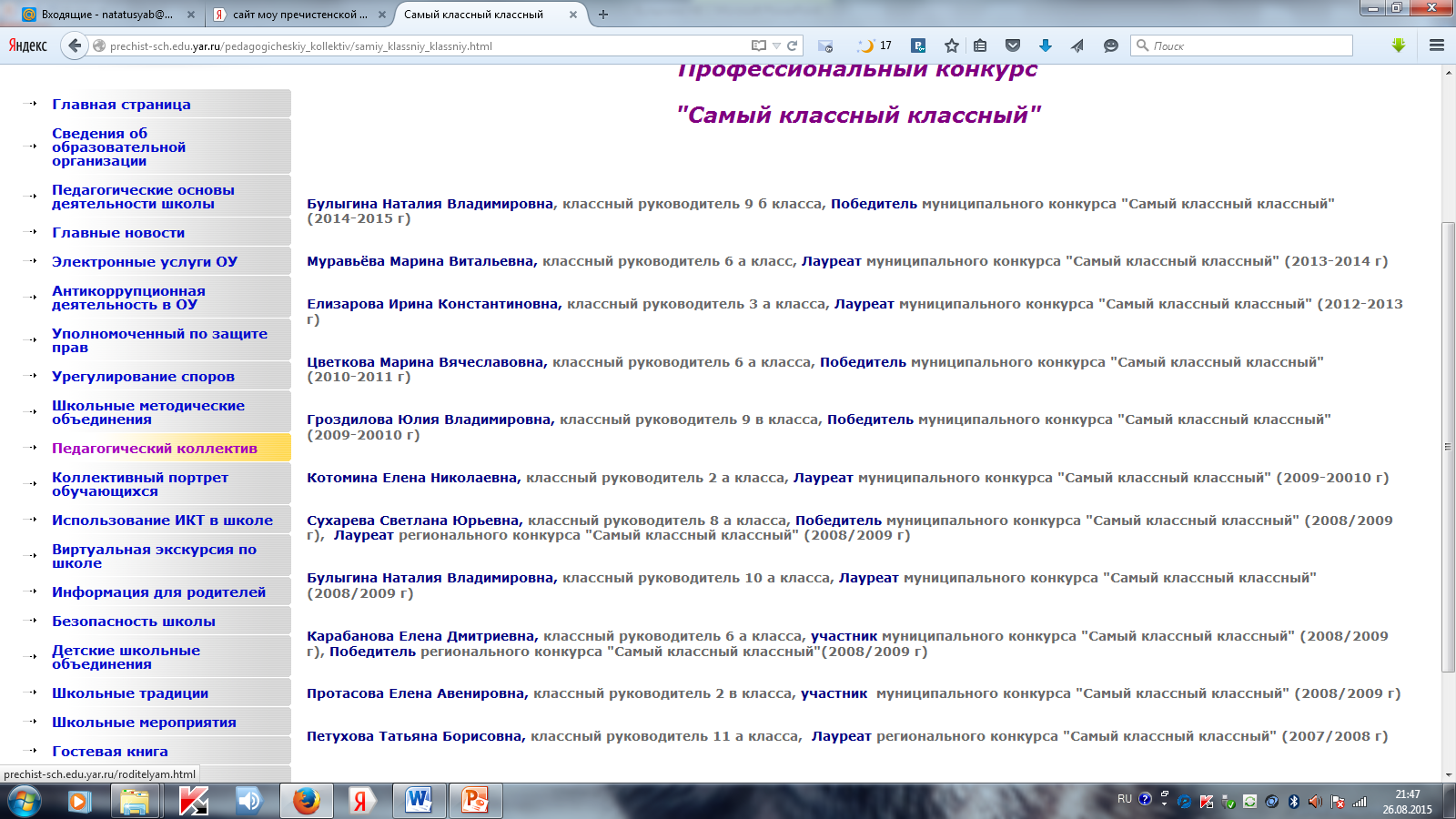 14
Смысл воспитательной работы - помочь детям в конструировании их собственного мира, т. е. помочь человеку найти себя в жизни, а сделать это сможет только тот, кто обладает внутренним здоровьем, в отличие от нездоровой личности, живущей с ощущением внутренней неполноценности, чувством вины или страха, эмоциональной зажатости.
15
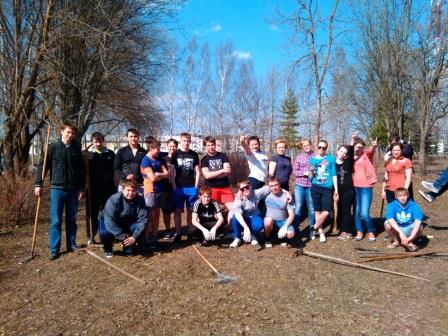 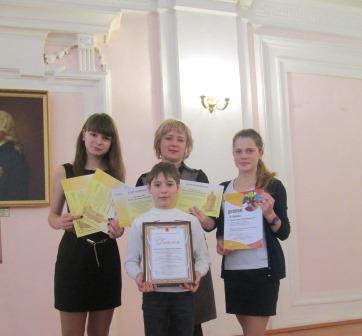 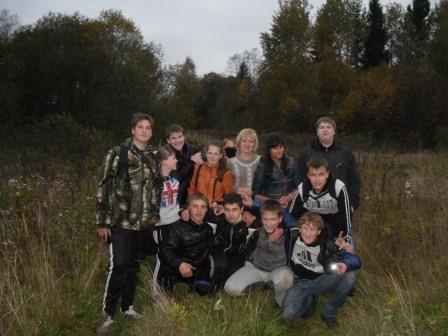 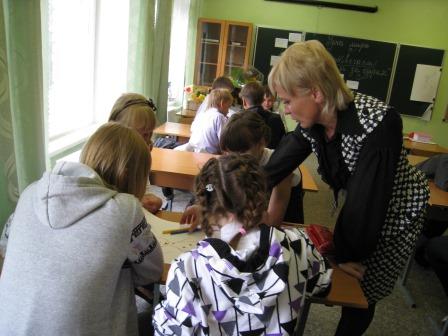 16
Воспитательная работа в классе ведётся по направлениям:

 интеллектуальное; 
патриотическое; 
правовое; 
трудовое; 
здоровье; 
работа с детским коллективом; 
работа с родителями; 
духовно-нравственное.
17
Первый этап моей работы - изучение учащихся класса, отношений, общения и деятельности в классном коллективе.
 
Изучаю потребности, интересов, склонностей и других личностных характеристик членов классного коллектива. 
Определяю уровень сформированности коллектива, состояния в нем деловых и межличностных отношений. 
Выявляю воспитательные возможности родителей и других взрослых, вовлеченных в жизнь класса.
18
Второй этап - проектирование целей, перспектив и образа жизнедеятельности классного сообщества. 

Способствую сплочению классного коллектива, формированию доброжелательного отношения между одноклассниками, посредством привлечения учащихся к КТД.  
Создаю условия для сохранения и укрепления здоровья. 
Создаю в классе ситуацию успеха, развиваю классное самоуправление.
Стимулирую интерес к развитию творческих, интеллектуальных и физических возможностей и способностей в каждом ученике. 
Развиваю сотрудничество с родителями учащихся посредством включения их в организационный и воспитательный процесс в классе.
19
Третий этап - формирование механизма построения и функционирования воспитательной системы.
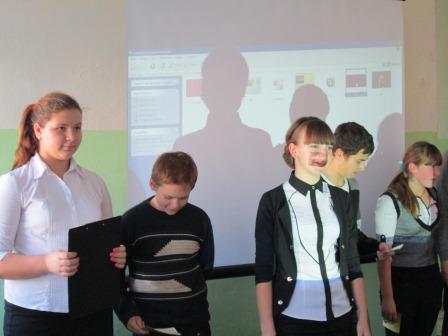 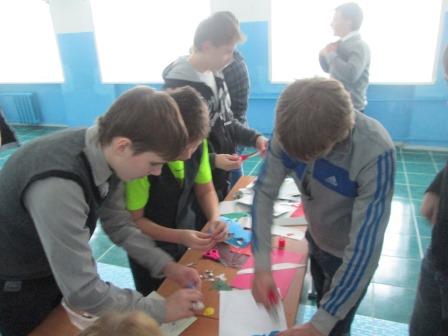 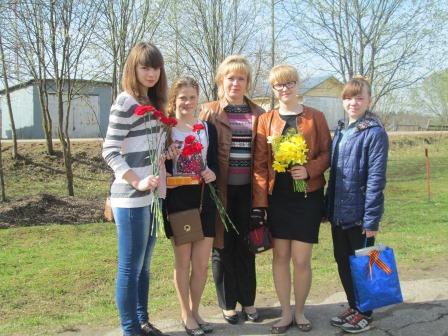 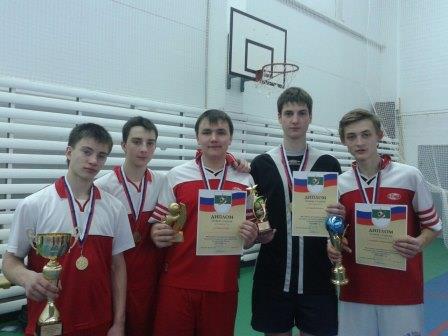 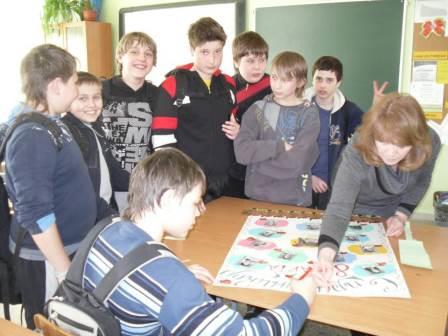 20
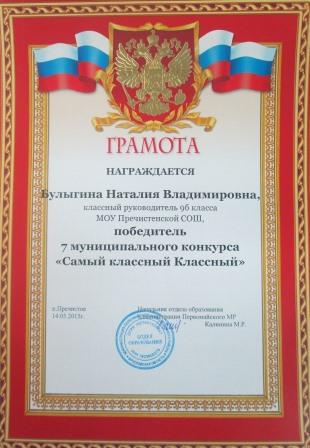 2014 год – победители общешкольного конкурса «Класс года»
 

2015 год – победа в муниципальном конкурсе «Самый классный Классный».
21
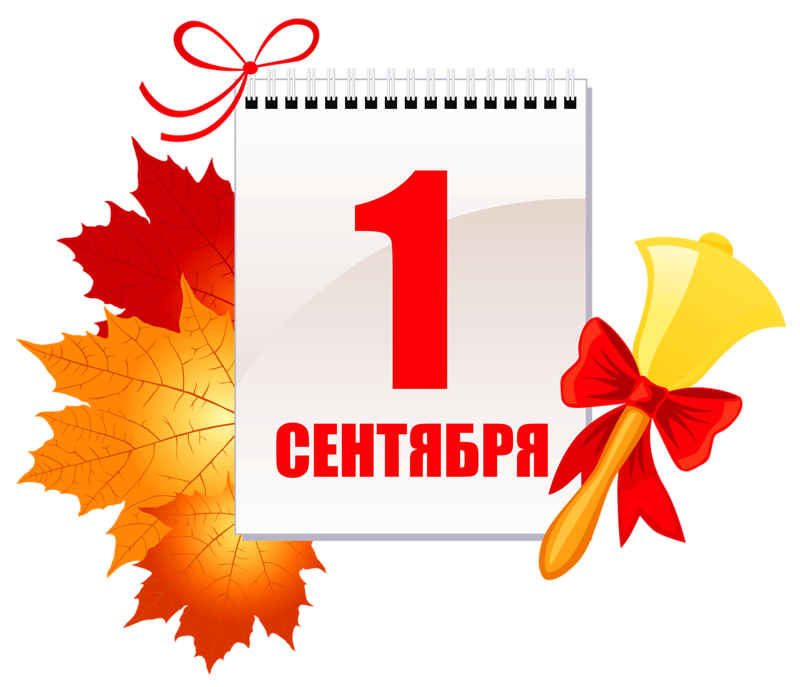 22